ISIL HESAPLAMALAR
Umut Kurt
Agenda
Enerji/Isı
Isıl Kayıp Hesapları/Çalışılan Projeler
Gelişim/ İyileştirme Alanları
2
ENERJİ / ISI
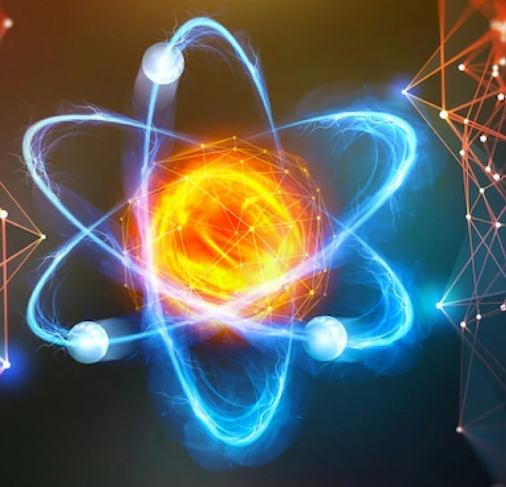 Başlıca Kaynaklar
Kömür
Doğal Gaz
Nükleer
Sıvı Yakıtlar
Yenilenebilir Enerji
DÜNYA ENERJİ ÜRETİM ORANLARI
yıl
4
TÜRKİYE ENERJİ ÜRETİM ORANLARI
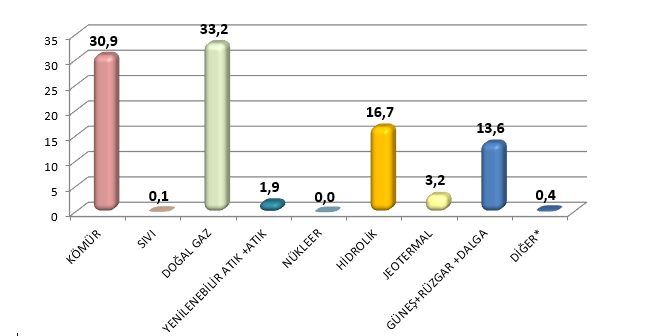 5
ISIL KAYIP HESAPLARI
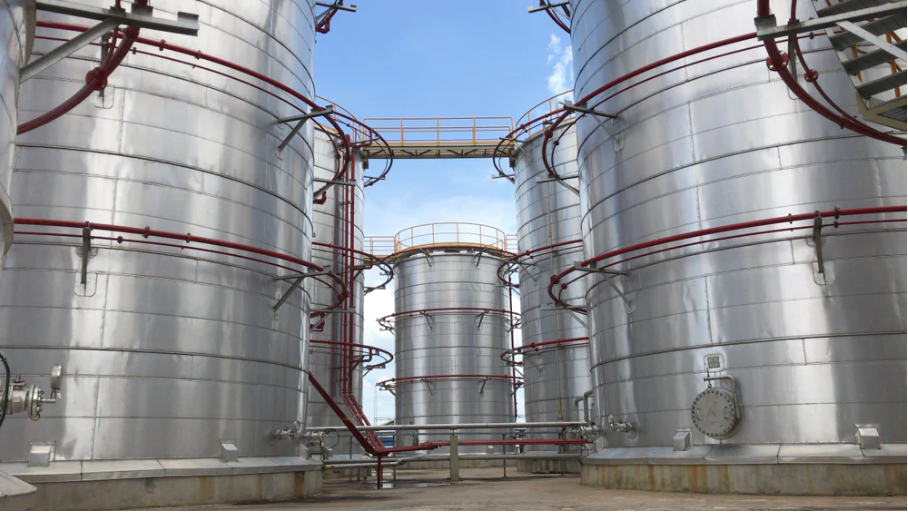 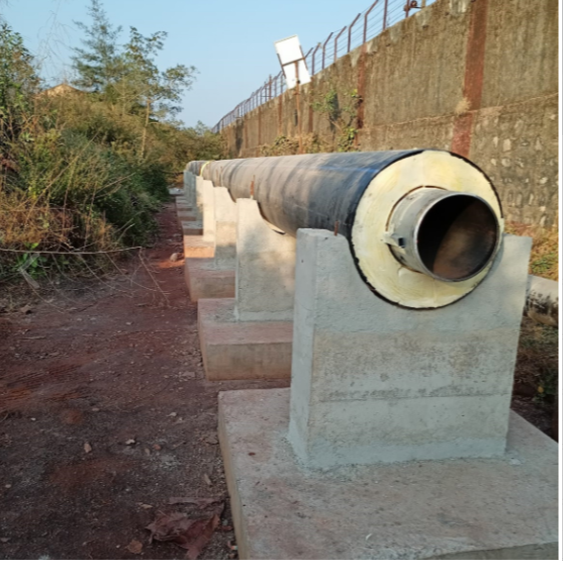 6
ISIL KAYIP HESAPLARI
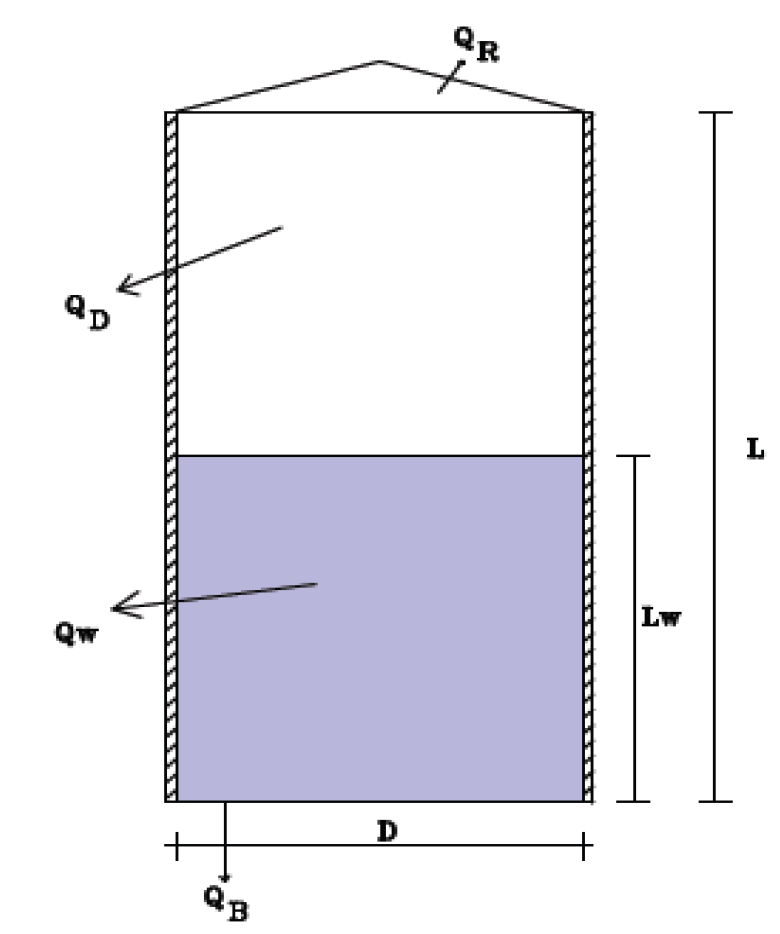 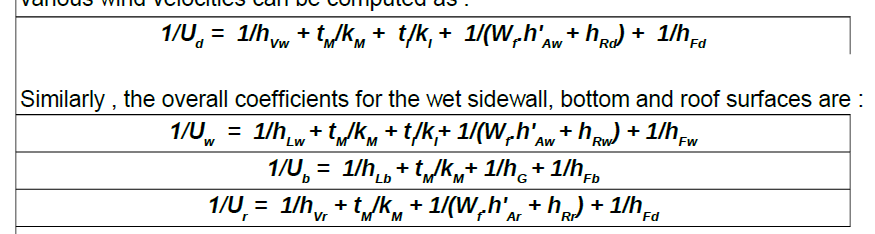 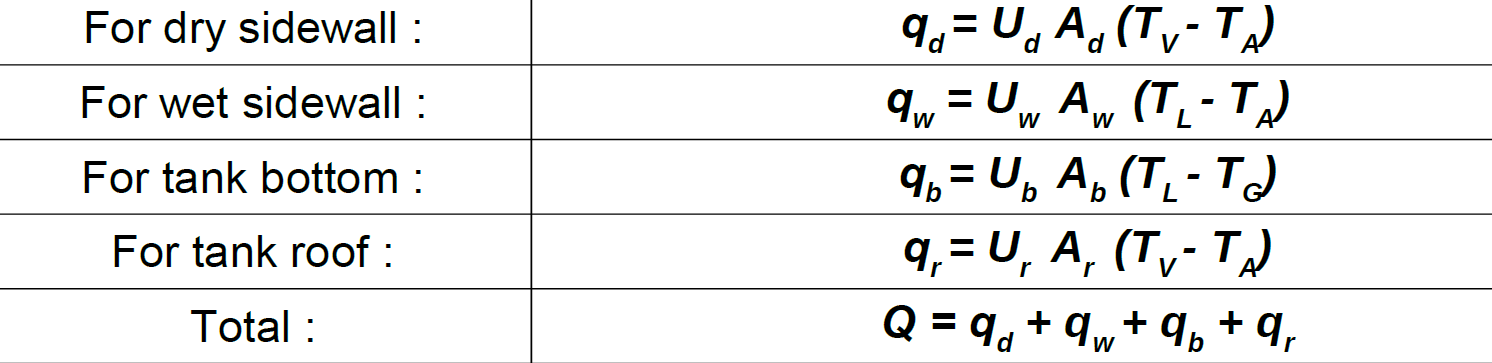 7
ISIL KAYIP HESAPLARI
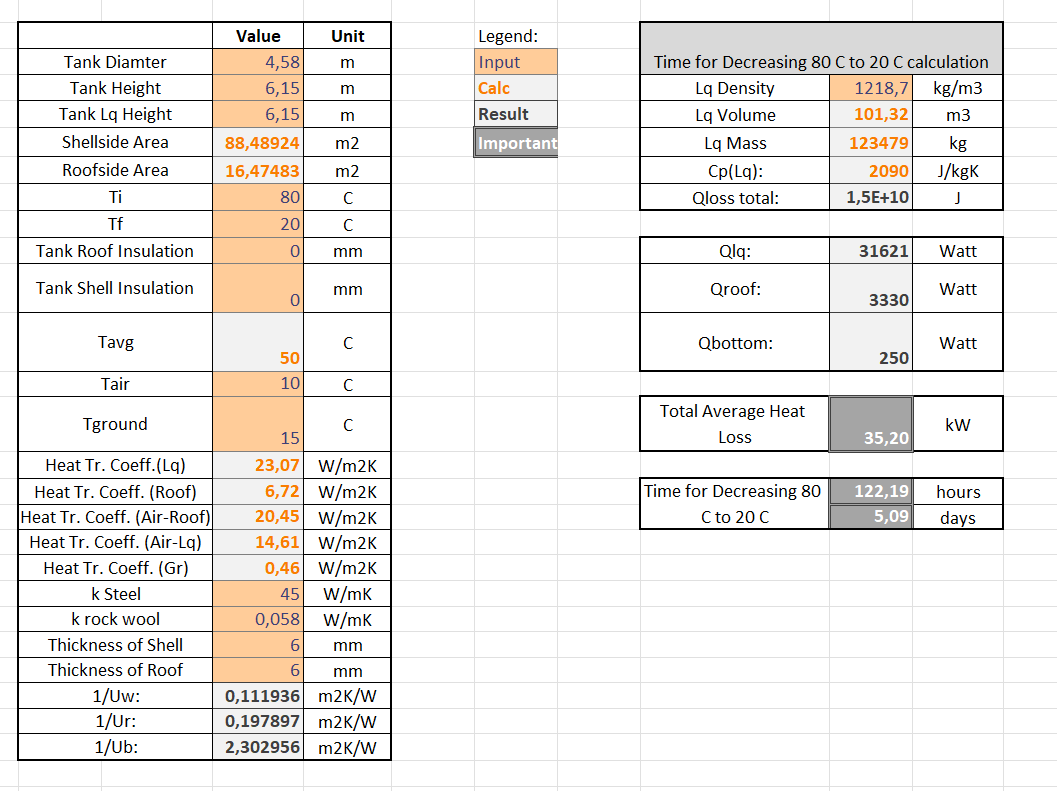 8
ISIL KAYIP HESAPLARI
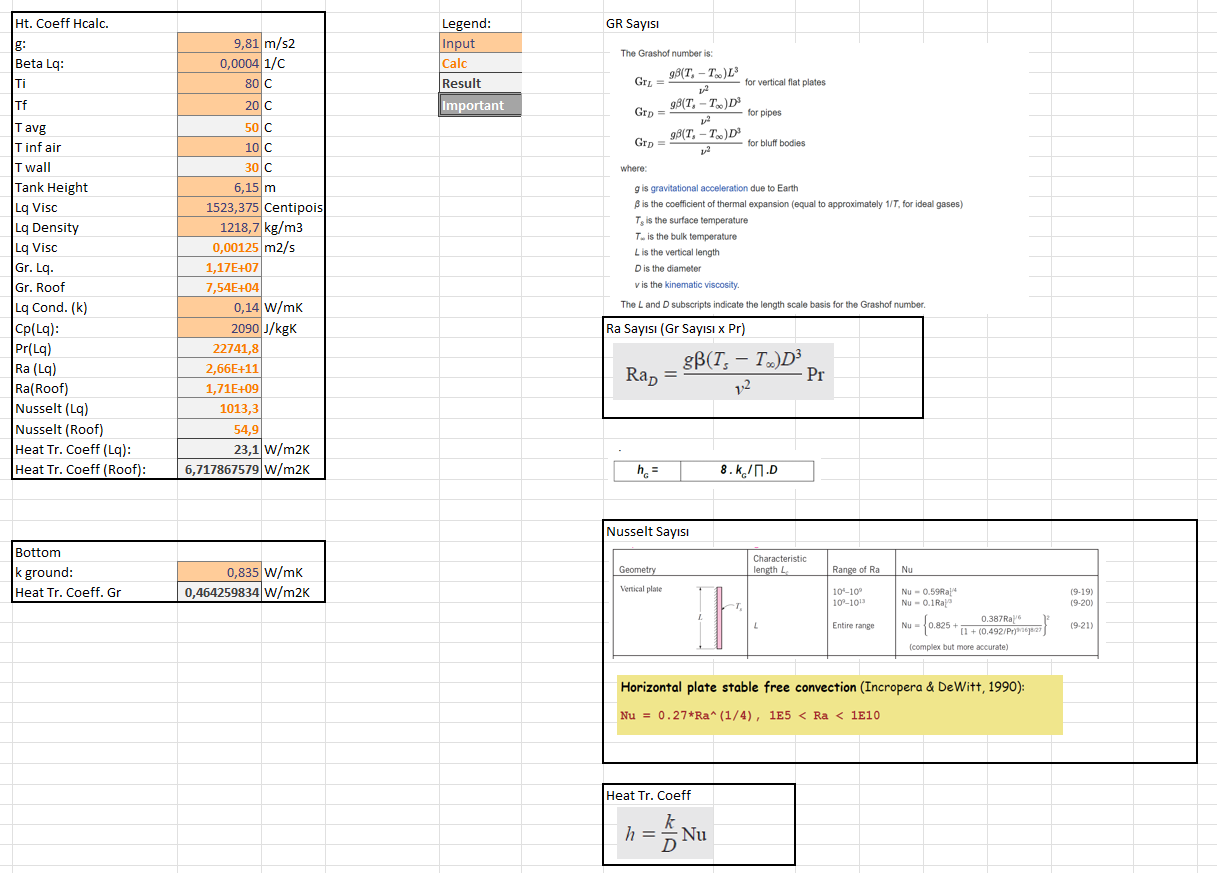 9
ISIL KAYIP HESAPLARI
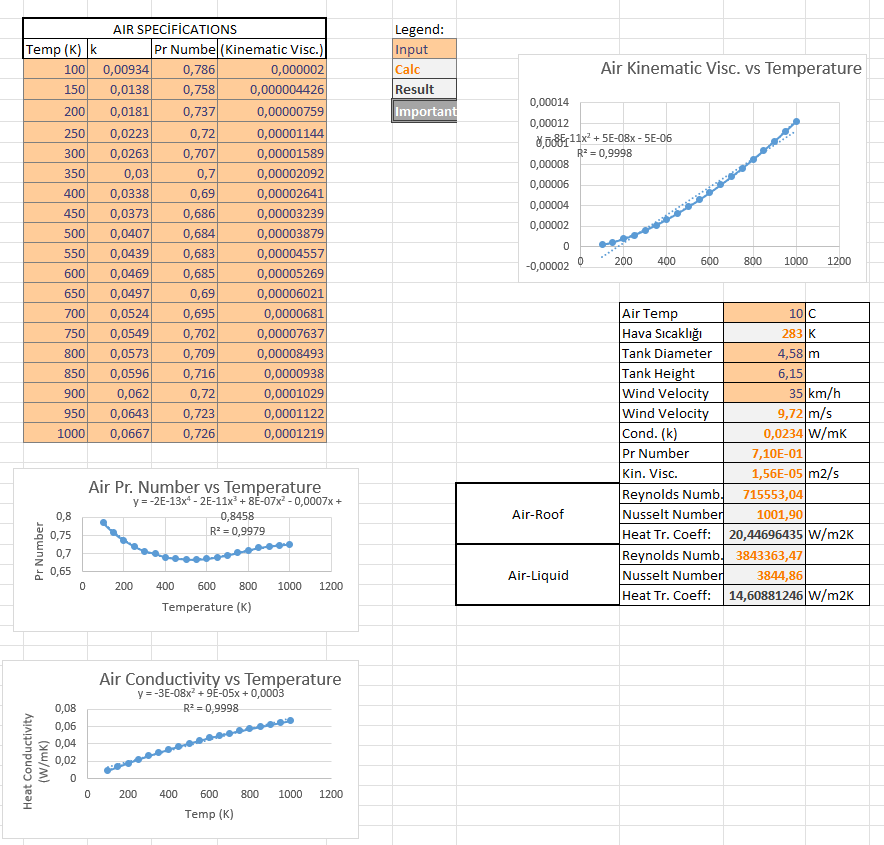 10
ISIL KAYIP HESAPLARI
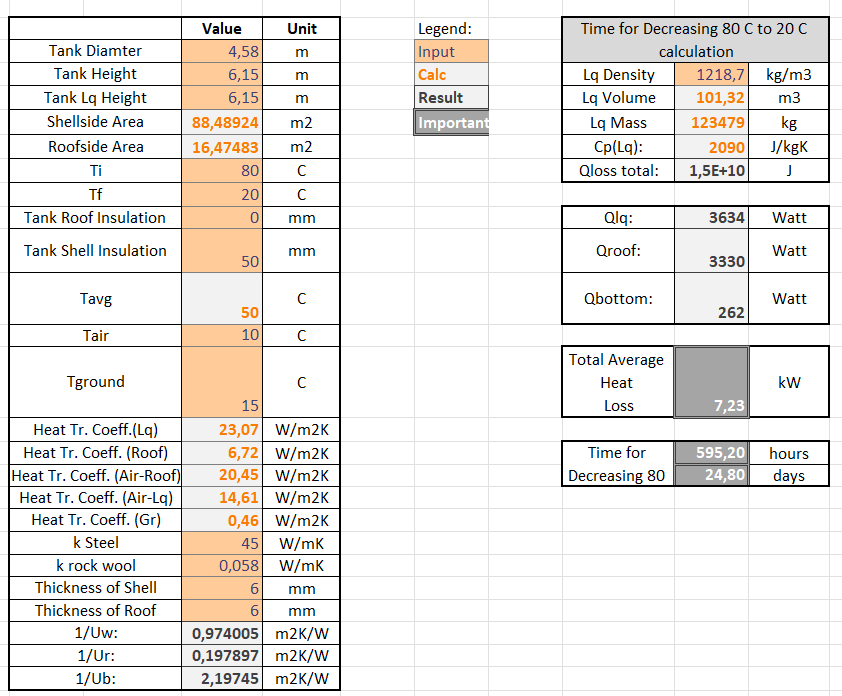 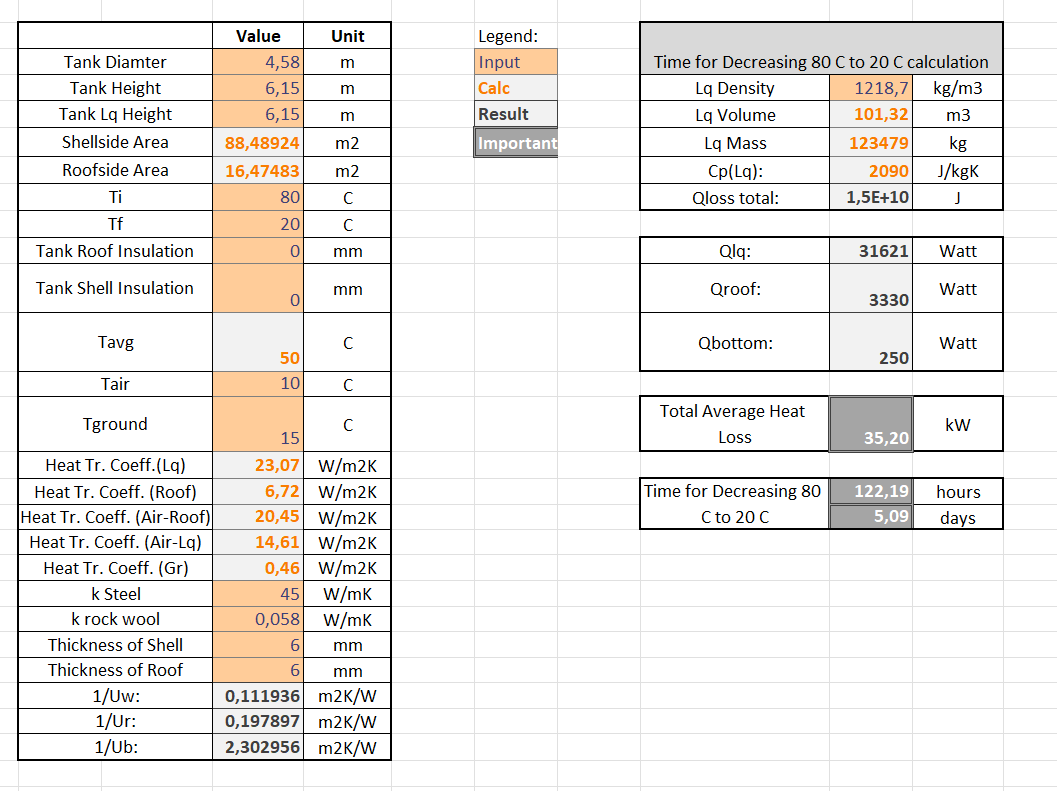 11
ISIL KAYIP HESAPLARI
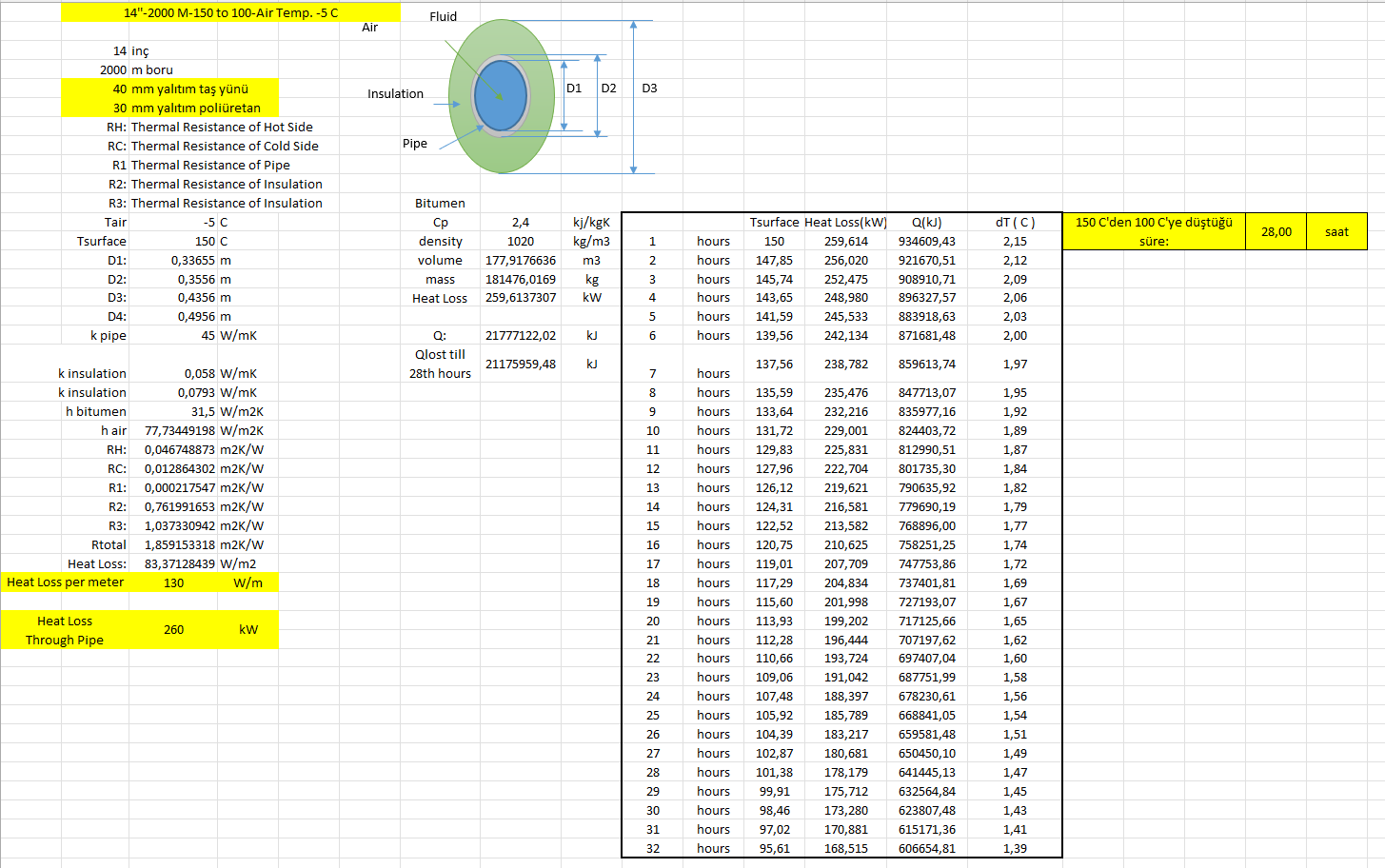 12
ISIL KAYIP HESAPLARI
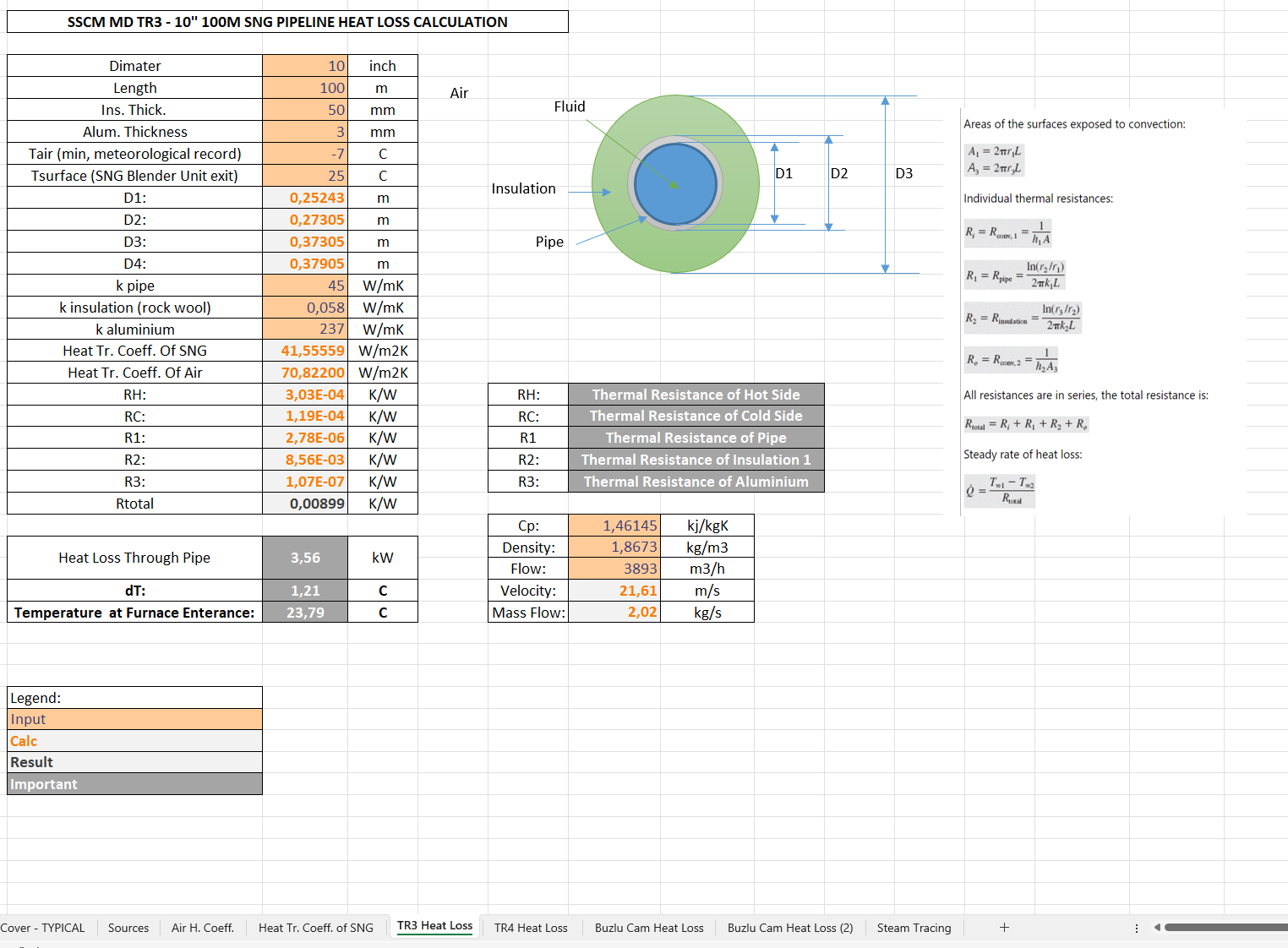 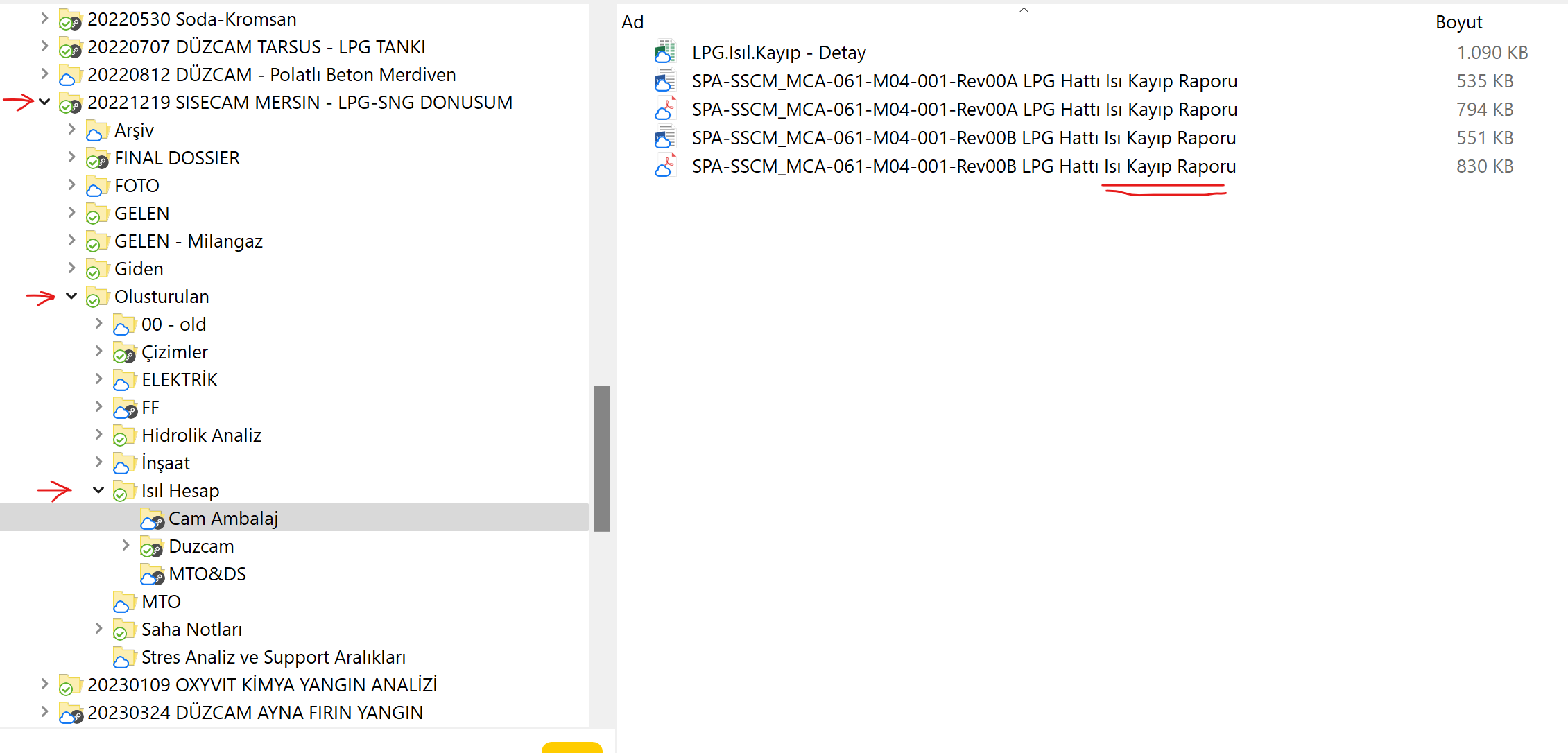 13
ISIL KAYIP HESAPLARI
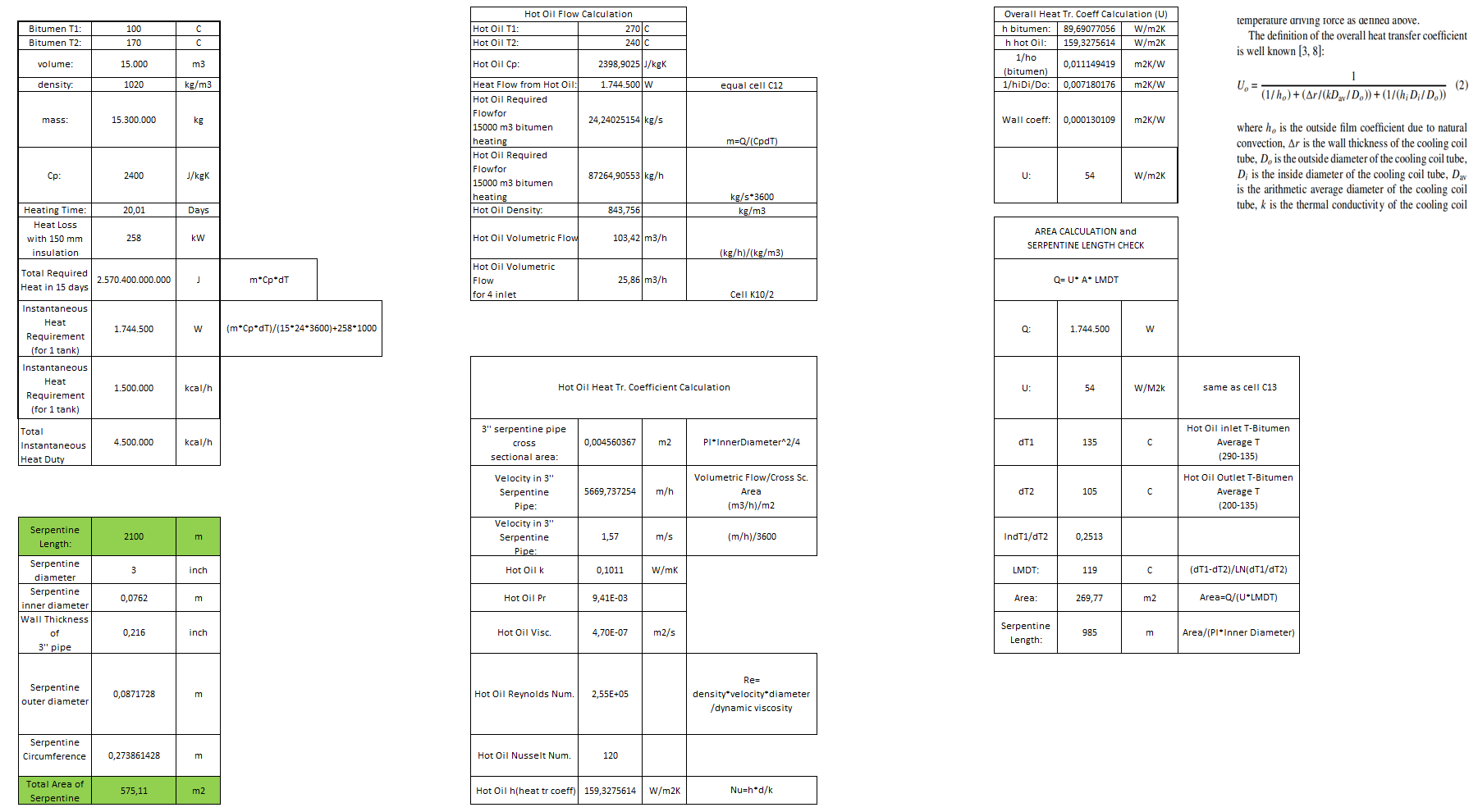 14
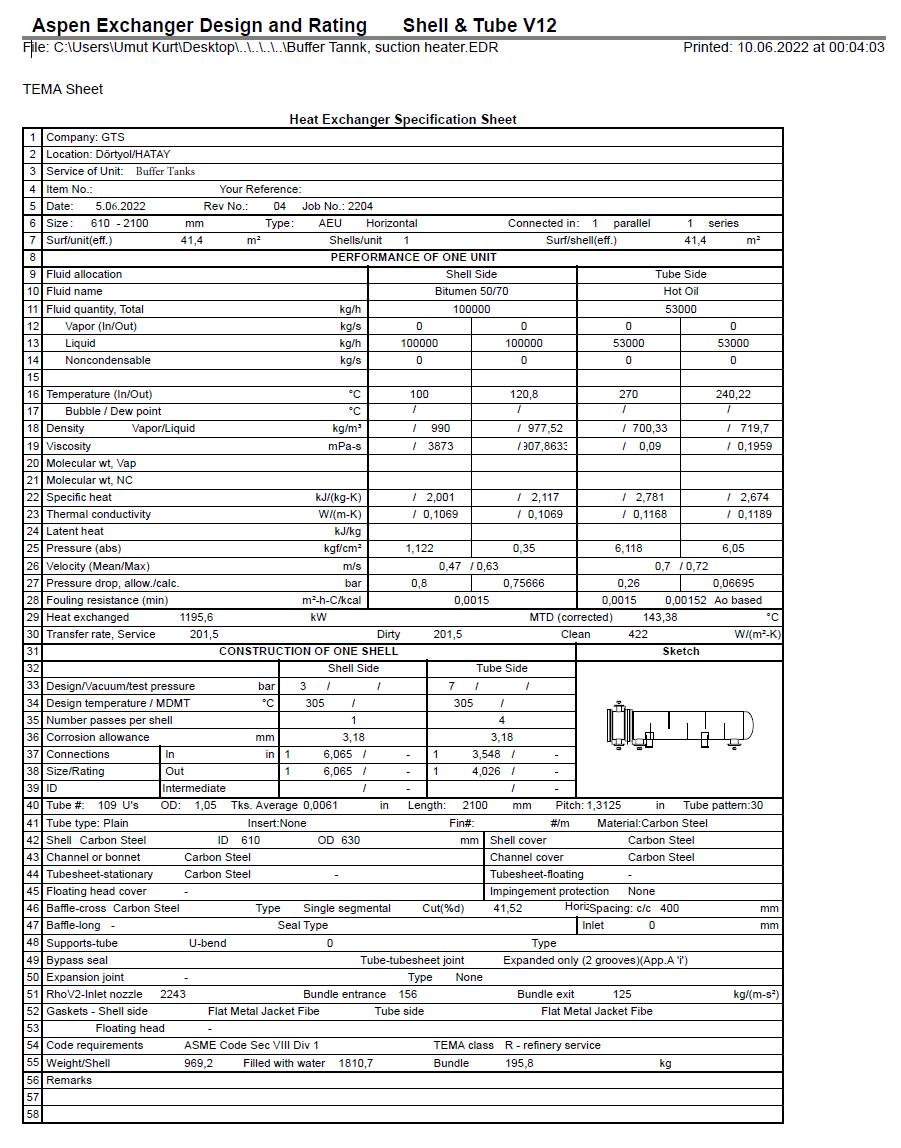 ISIL KAYIP HESAPLARI
15
Gelişim/İyileştirme Alanları
Müşteri ile mutabakat
Isıl kayıp hesaplamalarında program kullanımı
16
Özlü Sözler
Bir bilim adamı yeni bir yıIdız keşfedebilir ama o yıIdız yapamaz. Bir mühendisten bunu kendisi için yapmasını istemesi gerekir.
Mühendislik, siyasetin başka yoIlarla devamıdır. 
Ölüm ve vergiler çözüImemiş mühendislik problemleridir. 
Mühendisler sorunları çözmeyi severler. EIverişli herhangi bir sorun yoksa, kendi sorunlarını yaratacaklardır. 
Başarmanın yolu, başarısızlık oranınızı ikiye katlamaktır.
17
The way to get started is to quit talking and begin doing.
Walt Disney
Teşekkürler
Umut Kurt
19